bACKBENDS
THESE MOVEMENTS ARE STRENGTHENING POSES FOR LARGE PRIMARY MOVERS AND SMALLER SECONDARY MOVERS. Help stabilize core and reduce back pain
Cobra vs. upward dog
Sphinx pose
locust
Half frog pose
Bow pose
Bridge pose
Upward bow (wheel)
Side bow lying or on knee
Cross bow
Fish pose
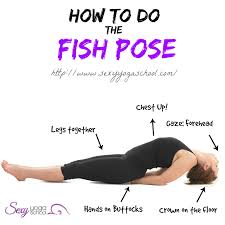 Wild thing
Standing backbend
camel